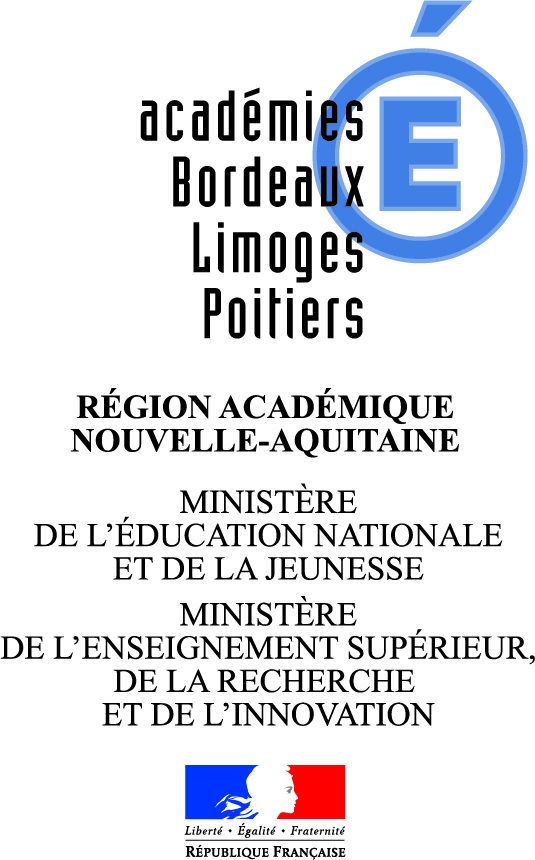 Les clauses sociales de formation sous statut scolaire sur la région académique Nouvelle-AquitaineExemple de support de présentation de la MLDS, à adapter…(juin 2020)
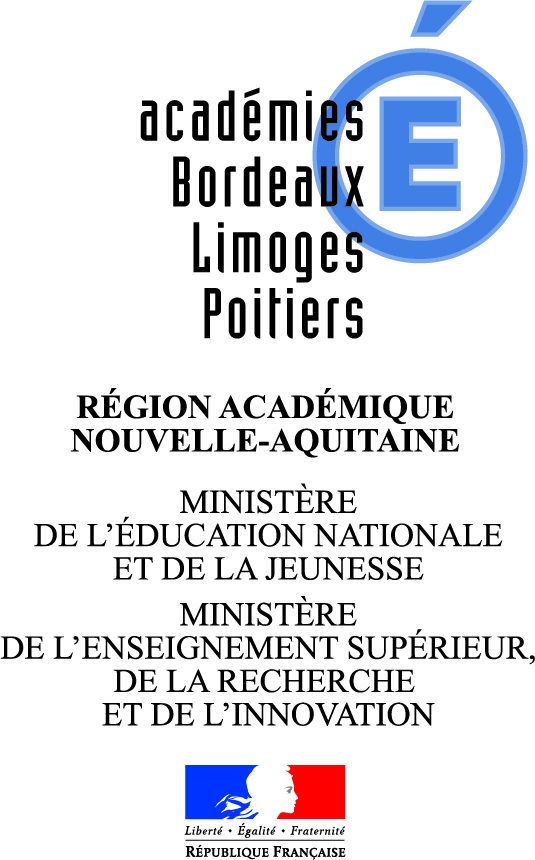 Définition
La clause sociale de formation sous statut scolaire :
Est un dispositif spécifique permettant de lutter contre le décrochage scolaire
Permet la réalisation pour un jeune en situation de décrochage scolaire d’une période en immersion en entreprise, sécurisée par un double tutorat

Le parcours est conçu sur mesure, à partir d’une offre de parcours rédigée lors d’une réponse à un marché public.

Il nécessite une convention de stage dans un parcours de formation sécurisé et accompagné par la Mission de Lutte contre le Décrochage Scolaire (MLDS).
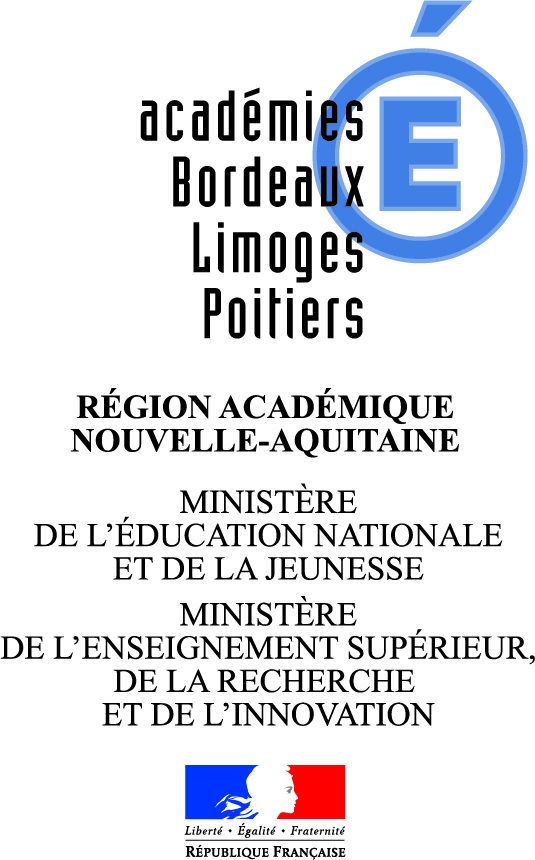 Ne pas confondre !
La clause sociale de formation sous statut scolaire avec d’autres dispositifs complémentaires :
La clause sociale d’Insertion
La clause sociale Handicap
La clause d’égalité Femme/Homme
Les marchés réservés auprès :
Du secteur de l’insertion par l’activité économique (SIAE)
Du Secteur du Travail Protégé et Adapté (STPA)
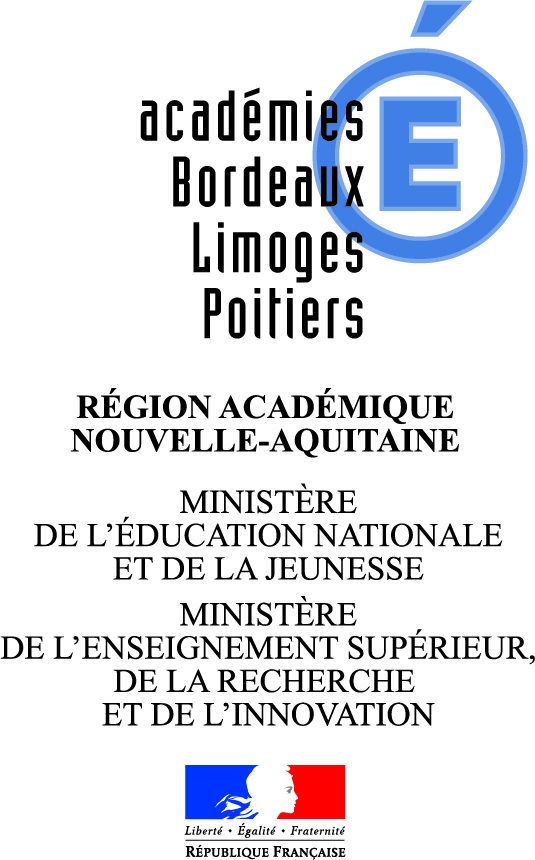 Un dispositif qui a vocation à se développer
Une idée originale  : s’appuyer sur la commande publique pour permettre à des jeunes en situation de décrochage scolaire de réaliser des parcours en entreprise allant de la découverte à la confirmation d’un projet professionnel.

 La Direction Générale de l’Enseignement Scolaire et la Mission des achats du ministère ont été les premiers à expérimenter cette clause sociale dite « de formation sous statut scolaire ». 
- Cette initiative a reçu le Prix impulsion de l’Action administrative innovante en 2013.
- Elle est reconnue par la Direction des achats de l’Etat au titre de l’innovation sociale.
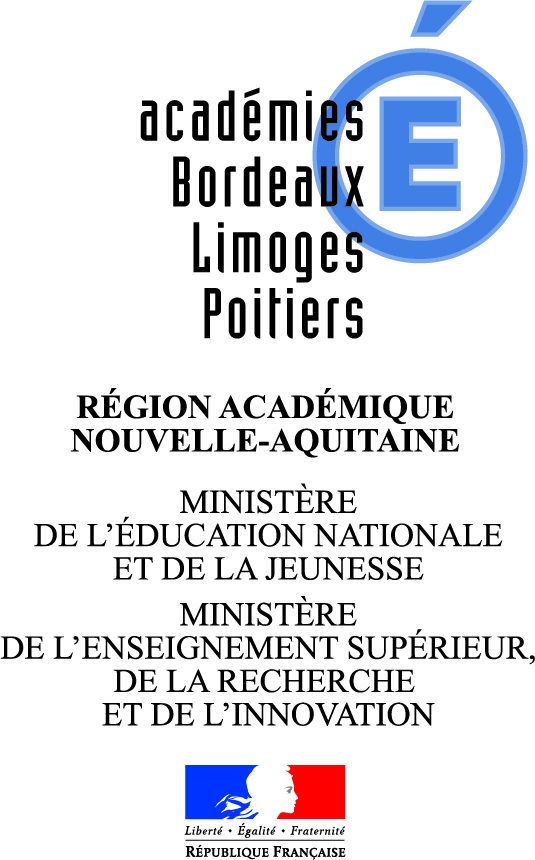 Un dispositif qui a vocation à se développer
Ce dispositif a dépassé son périmètre initial en devenant un dispositif national à partir de 2016.
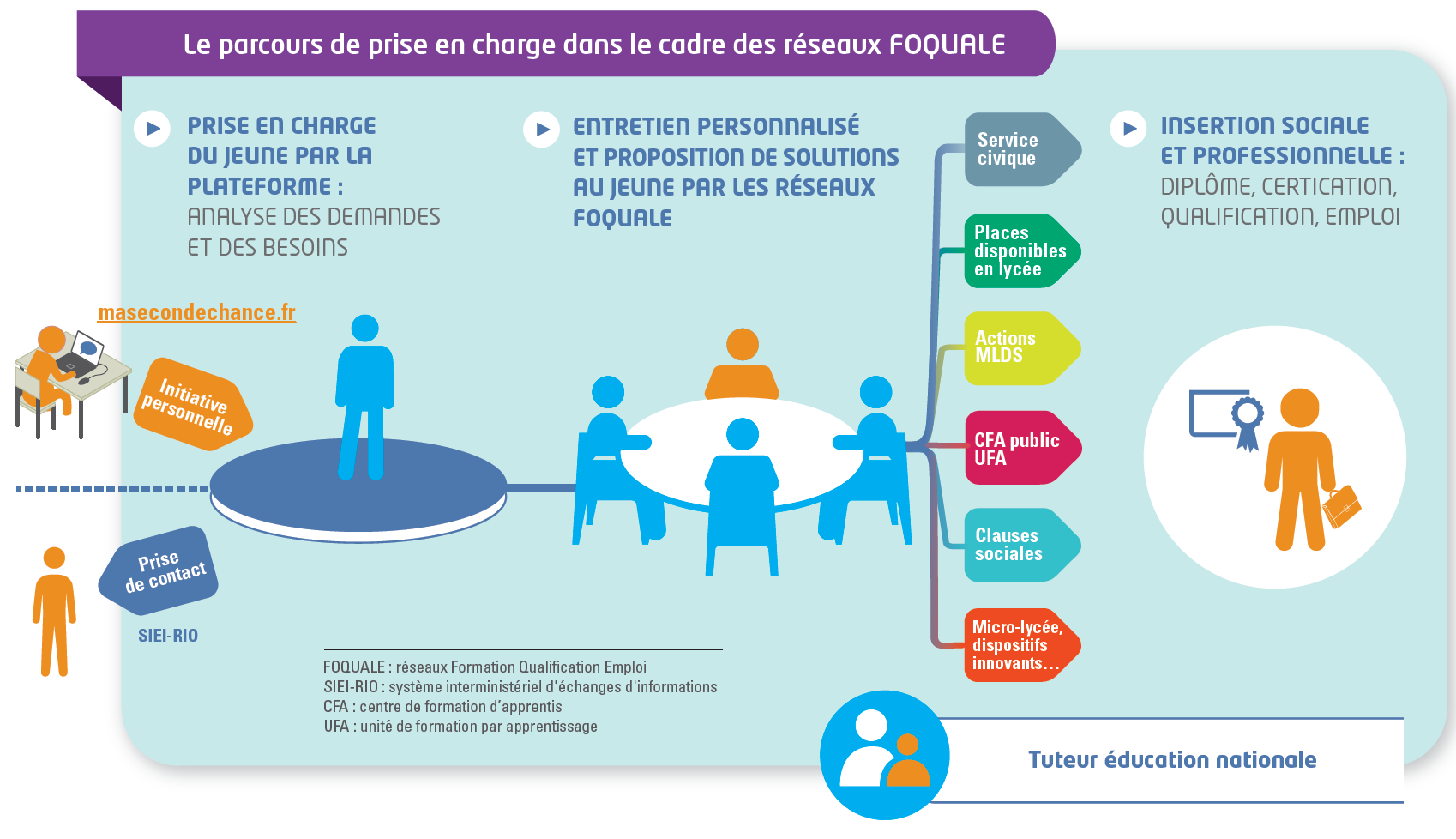 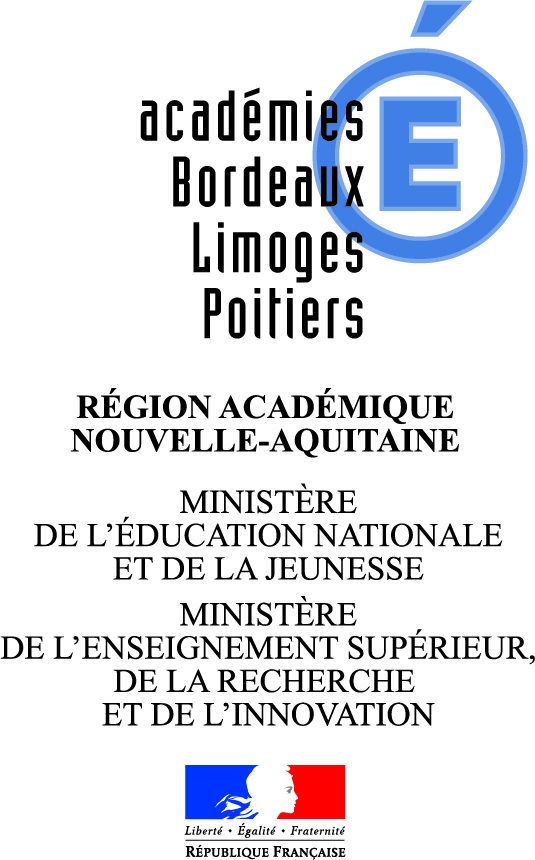 Cadre juridique (législatif et réglementaire)
Textes de références : le code de la commande publique (CCP), notamment l’article L. 2112-2 (clause sociale) 

 Plan National d’Actions pour des Achats Publics Durables (PNAAPD) : 
 il fixe comme objectif pour 2020 qu’au moins 25% des marchés passés au cours de l’année comprennent au moins une disposition à caractère social.
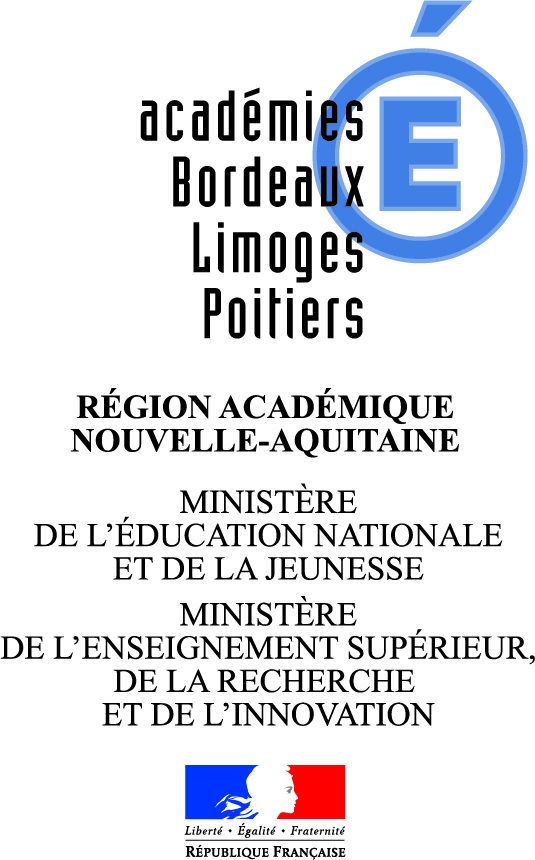 Objectif : un parcours scolaire et professionnel…
Permettre à un jeune en situation de décrochage scolaire de :
Suivre un parcours de formation dans le monde de l’entreprise 
Découvrir le monde de l’entreprise et/ou construire/confirmer un projet scolaire et professionnel
A l’issue du parcours, possibilité de reprendre une formation initiale ou insertion dans le monde du travail (ex : contrat d’apprentissage, CDD…).
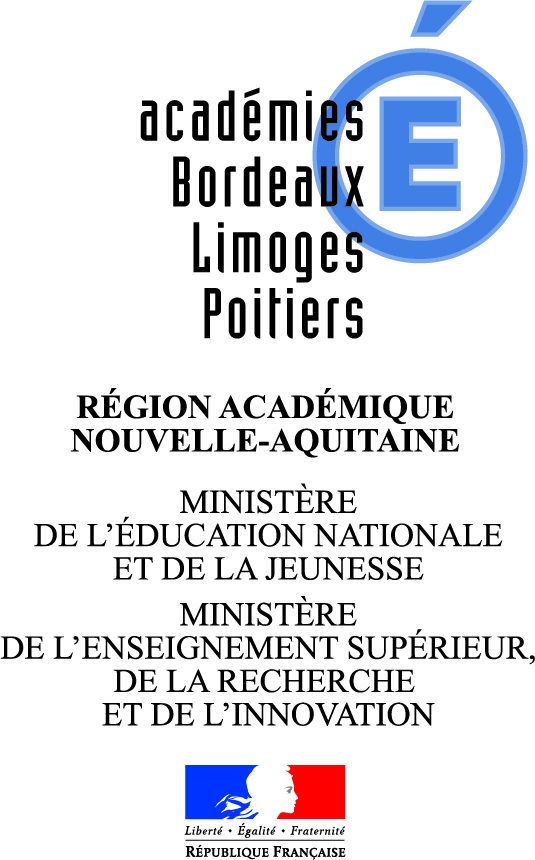 Public visé
Les jeunes entre 15 et 25 ans identifiés par les PSAD et/ou inscrits sur une action MLDS.

Pendant toute la durée du parcours, le jeune bénéficiaire est sous statut scolaire.
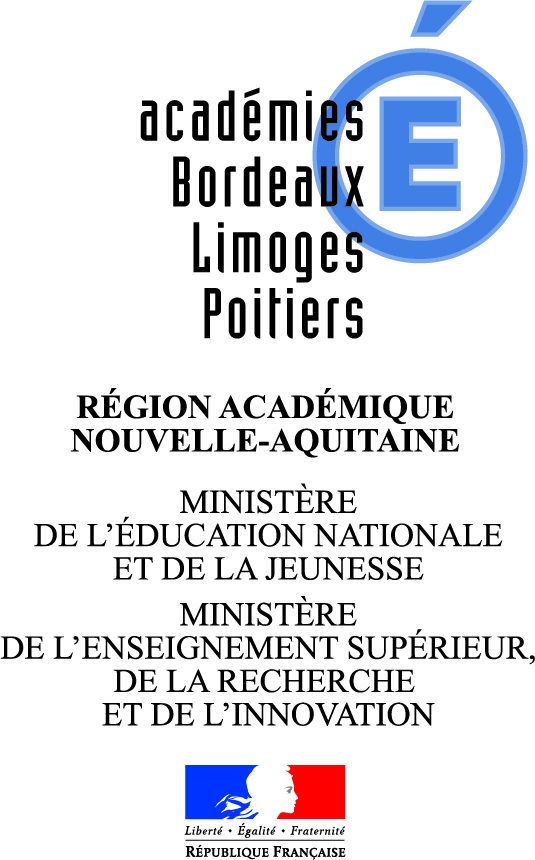 Clauses sociales de formation sous statut scolaire
Les publics inscrits sur les actions MLDS sont éligibles aux clauses sociales, en tant que jeunes ayant un faible niveau de formation ou rencontrant des difficultés particulières d’insertion.

Dans le cadre de la commande publique, les acheteurs ont l’obligation d’insérer des dispositions à caractère social. Dans ce contexte, les clauses sociales de formation sont un levier de mise en œuvre de cette obligation. Les acheteurs par le biais de leur contact avec les entreprises, peuvent obtenir d’elles la réalisation de parcours de formation via une obligation contractuelle.
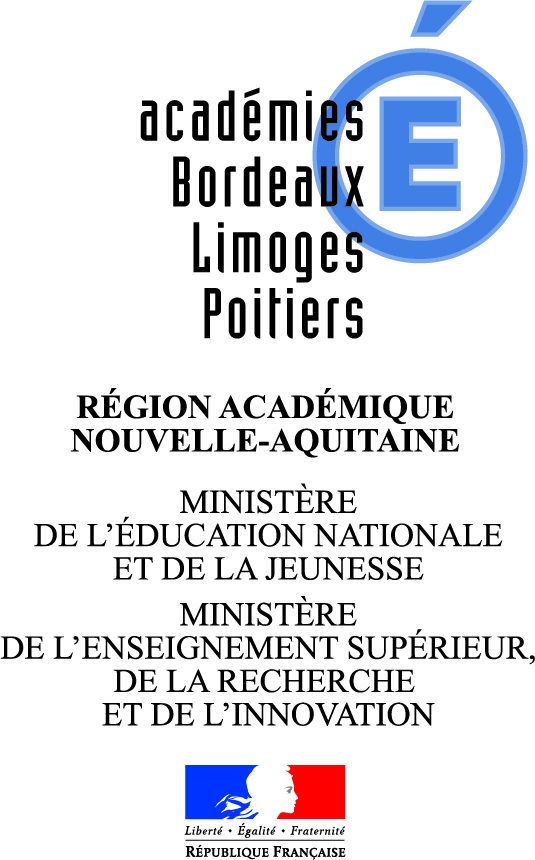 Les étapes : préparation du parcours…
L’acheteur prend contact avec la MLDS (Partenariat)
L’acheteur insère la clause dans ses marchés.
 Les entreprises candidates remplissent une « fiche entreprise », où sont listées les missions pouvant être confiées au jeune.
Pour chaque marché concerné : l’acheteur déclare sur la plateforme de suivi du ministère de l’éducation nationale l’offre de parcours de l’entreprise titulaire.
=> Réception de l’offre de parcours par la MLDS.
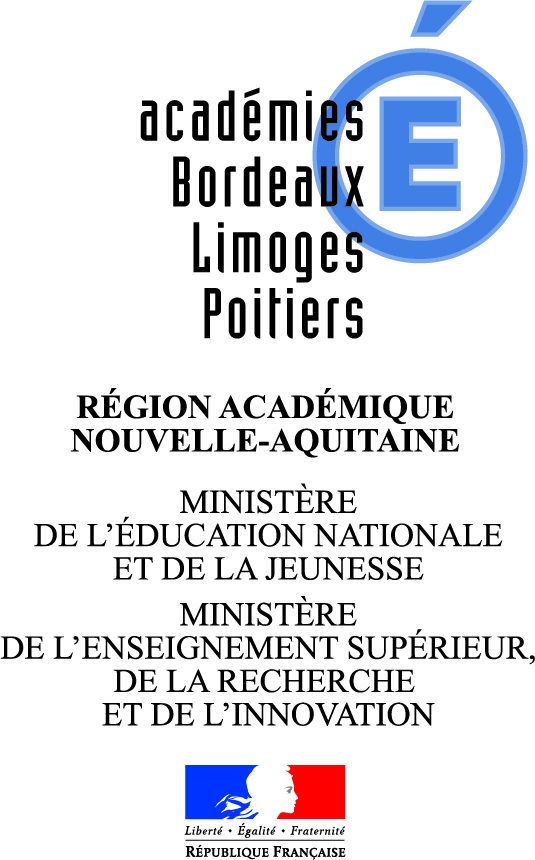 Les étapes : réalisation du parcours…
Une fois l’offre de parcours réceptionnée, la MLDS :
 entre en contact avec l’entreprise
 identifie un jeune
 désigne un tuteur MLDS :
Préparation du jeune (entretien de situation, préparation de la réunion de présentation, CV et LM…). 
Réunion de présentation en entreprise (adaptation des missions, modalités pratiques, rencontre du tuteur entreprise…).
Suivi durant toute la durée du parcours en entreprise.
Réalisation d’un bilan croisé de fin de parcours et étude des suites possibles avec le tuteur entreprise.
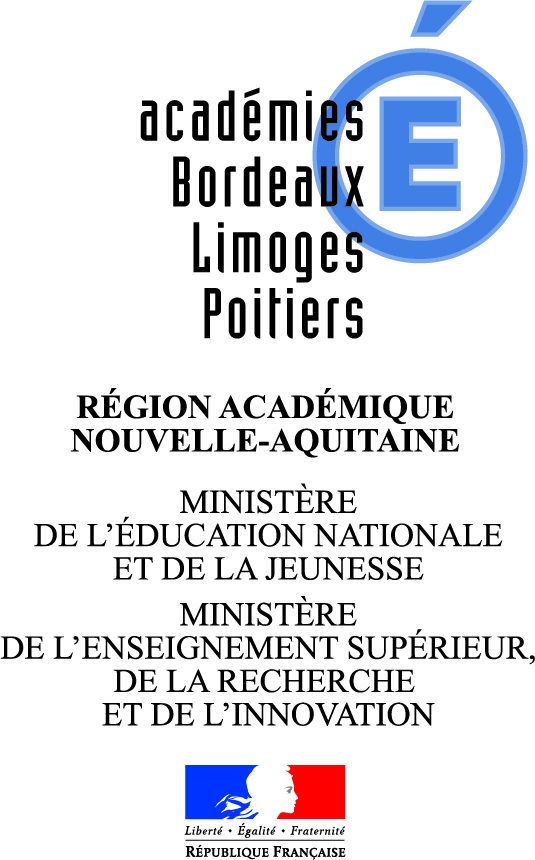 Compléments pratiques…
- Une convention de stage tripartite doit être obligatoirement signée.
- Le tuteur MLDS et le tuteur entreprise gardent un contact régulier.
- Ils rédigent un bilan croisé de fin de parcours. Ce bilan est remis à l’acheteur, ce qui lui permet de s’assurer que la clause sociale a bien été réalisée : ce document a une valeur juridique.
- Une fois le bilan réalisé, le tuteur pédagogique fait le point avec le jeune et explore avec l’entreprise toutes les possibilités de retour en formation ou d’accès à l’emploi.
Les personnes constituant le dispositif de clause sociale sont :
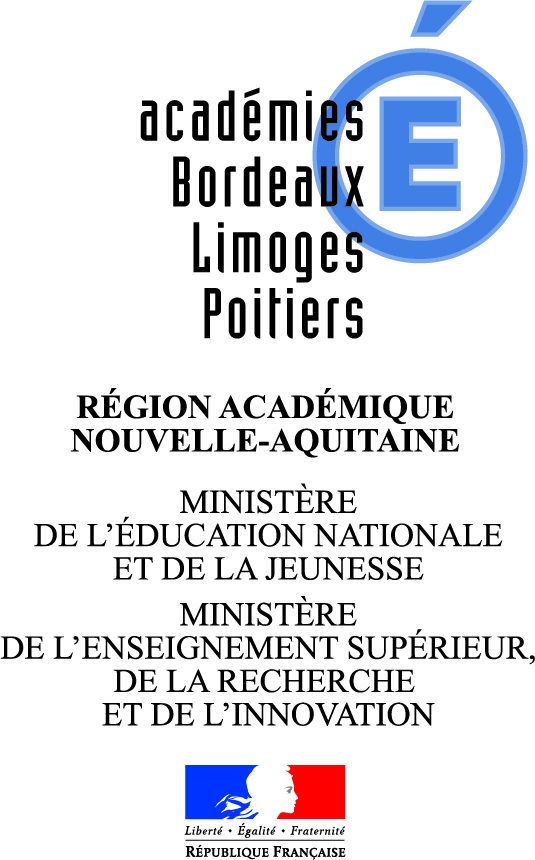 Le jeune bénéficiaire de la clause et son responsable légal
L’équipe pédagogique (le coordonnateur MLDS, le tuteur MLDS)
L’entreprise titulaire du marché (un tuteur entreprise)
L’équipe d’achat (acheteur/prescripteur)
La coordination de région académique MLDS
Le parcours
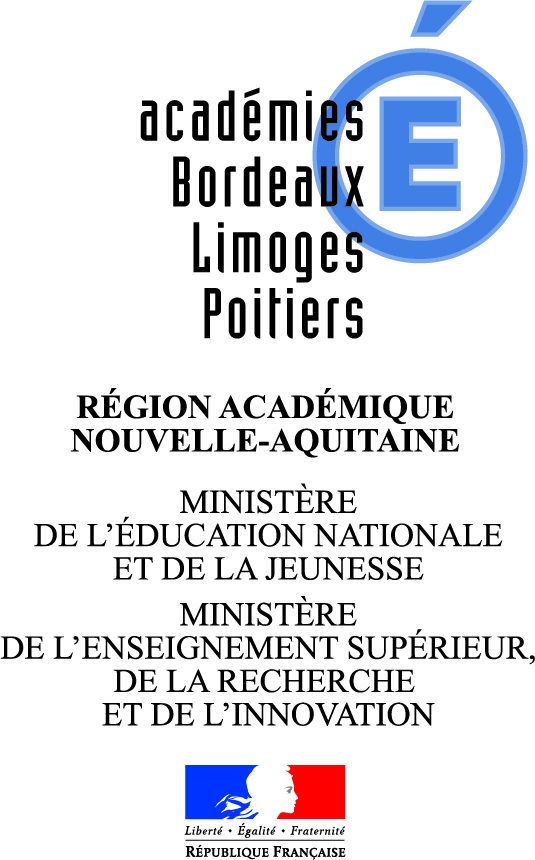 Il peut durer de 1 mois - 150h (découverte du monde de l’entreprise), 2 ou 3 mois - 300h à 450h (travail sur le projet professionnel),  les parcours les plus longs peuvent aller jusqu’à 6 mois soit 900h. 
 Chacune des étapes peut se dérouler dans une entreprise différente. 
 La durée du parcours dépend du montant prévisionnel du marché.
 La clause sociale est une condition d’exécution du contrat.
 L’accompagnement proposé par la MLDS permet de créer du lien avec l’entreprise.
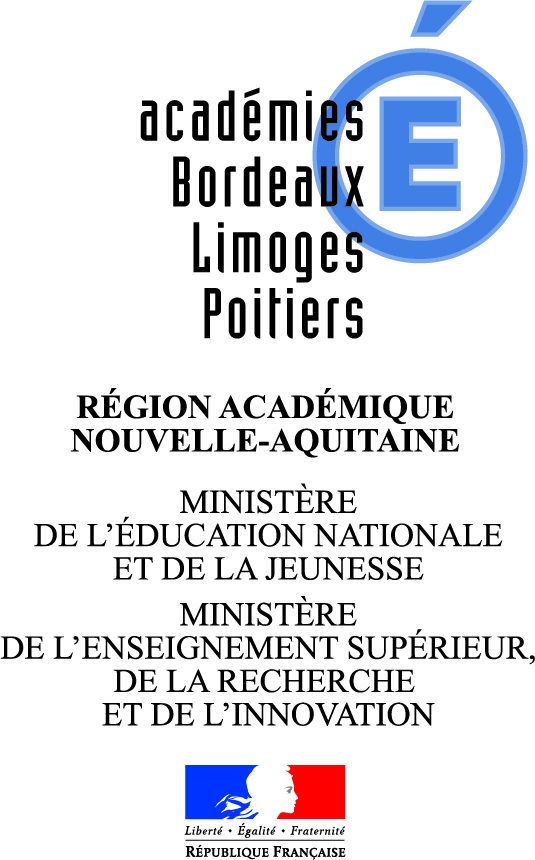 Un exemple de clause sociale de formation sous statut scolaire sur l’académie de BordeauxAnnée 2018
Rectorat de Bordeaux
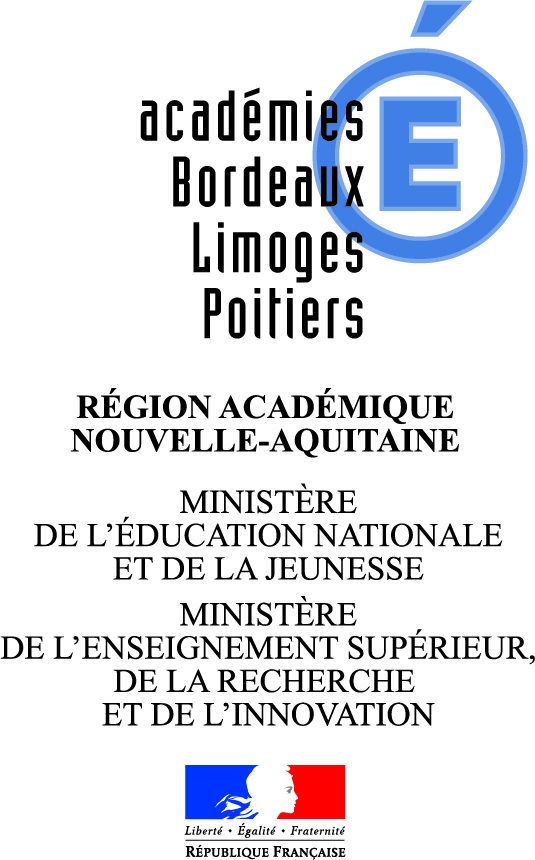 Dans le cadre de l’appel d’offres « Sécurité Incendie Assistance aux Personnes », une clause sociale a été intégrée.

 Elle a pu bénéficier à un jeune inscrit au PAPS d’un lycée Bordelais. Ainsi, Louis a réalisé 2 périodes de stage au niveau de la sécurité du Rectorat de Bordeaux entre février et juin 2018. 

 Ce jeune a confirmé son projet professionnel, s’est créé un réseau et a validé le CAP Agent de Sécurité en candidat individuel.
Fiche Entreprise relative à la clause sociale de formation sous statut scolaire -  
Mission de Sécurité incendie et d’assistance à personnes – Rectorat de Bordeaux
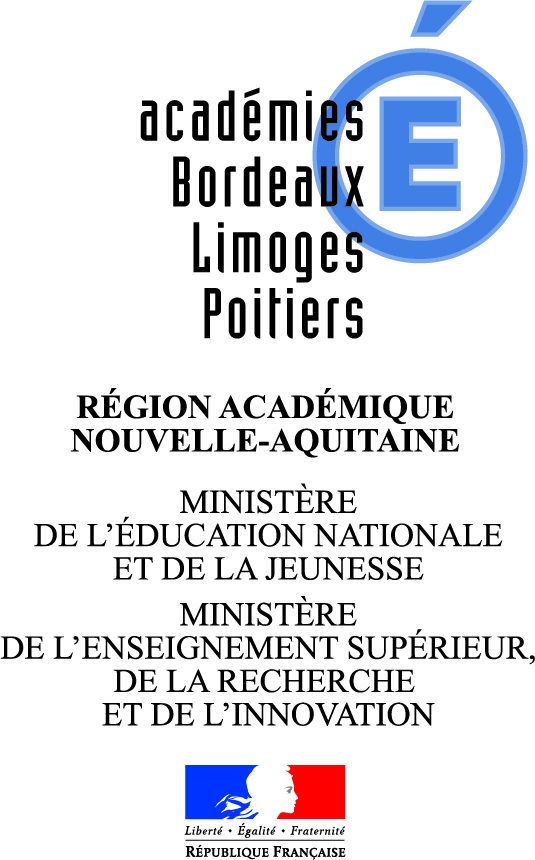 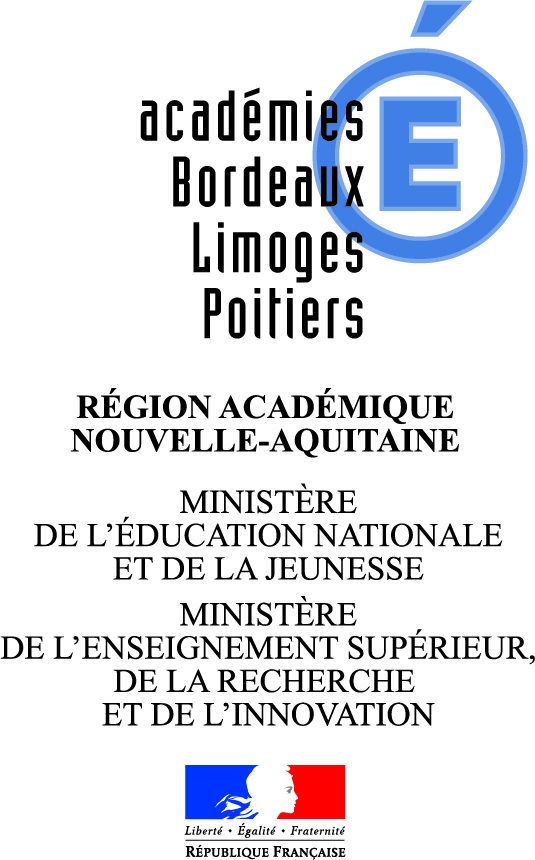 Un exemple de clause sociale de formation sous statut scolairesur l’académie de PoitiersAnnée 2017
Marché de la restauration des façades des cours intérieures du MENESR
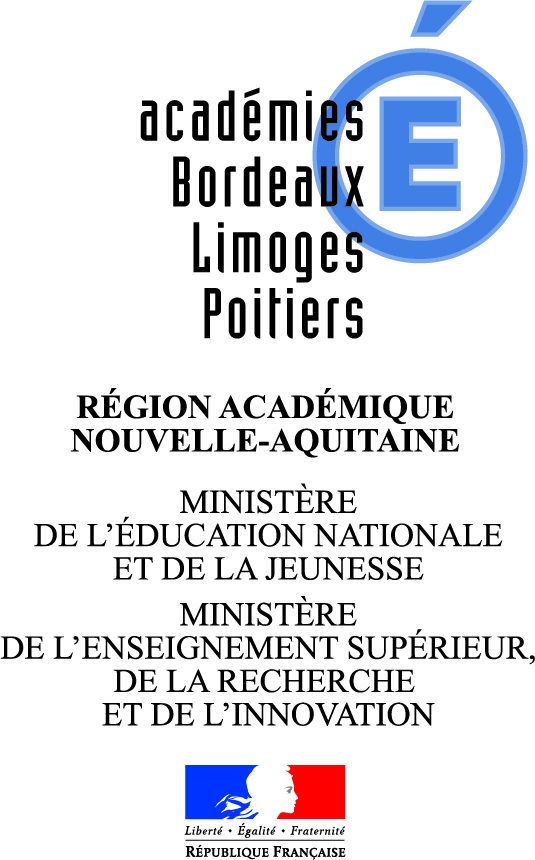 Lieu du stage : entreprise ASSELIN, THOUARS (Deux-Sèvres) - Menuiserie
 
Un parcours de 2 mois (soit 300h) a été proposé au jeune Jérémy, scolarisé dans un collège. Après sa troisième Jérémy ne parvenait pas à trouver sa voie, après un essai en CAP ATMFC (Assistant technique en milieux familial et collectif). Il a finalement intégré le Pôle de la MLDS et effectué plusieurs stages dans des domaines très différents afin d’affiner son projet professionnel.
 
Le parcours de clause sociale sous statut scolaire, en menuiserie, réalisé dans l'entreprise ASSELIN de Thouars, a été pour lui une réelle opportunité. 
 
La formation proposée s’est déroulée en alternant des temps de cours au sein du pôle de la MLDS, deux jours par semaine,  accompagnés par  la coordonnatrice de la mission de lutte contre le décrochage scolaire,  et des temps en entreprise, les trois autres jours. 
 
Le jeune a pu reprendre confiance et confirmer son projet professionnel ; il a finalement été accepté en apprentissage dans une entreprise de menuiserie.
MLDS - Partenariat avec la Plateforme régionale des achats (PFRA) Nouvelle-Aquitaine
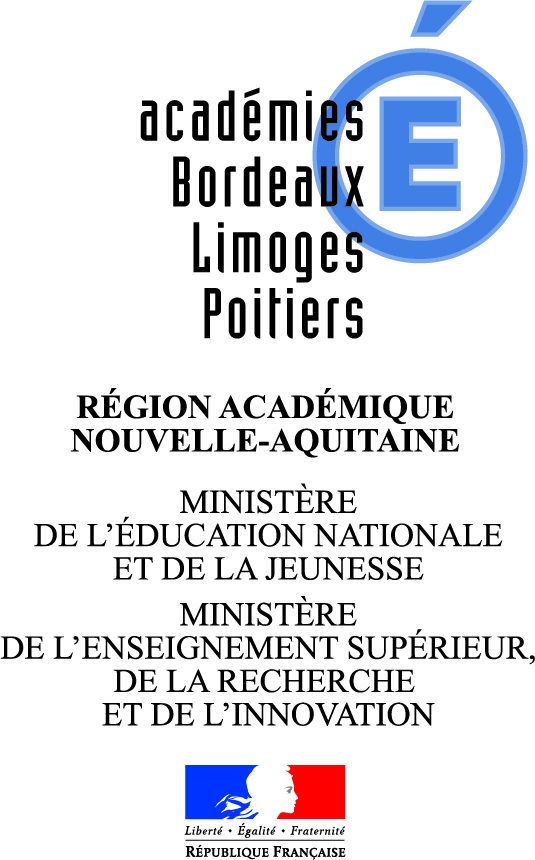 La plateforme régionale des achats de l’État (PFRA), est chargée du pilotage régional des achats et de la mise en œuvre de la politique achat décidée, au niveau national, par le service des achats de l’État (SAE).

Elle a pour rôle d’assurer le relais entre la DAE et les services territoriaux de l’État ; à ce titre, elle anime un réseau régional de correspondants achat dans tous les domaines des achats de l’État (hors achats de défense et sécurité).
MLDS - Partenariat avec la Plateforme régionale des achats (PFRA) Nouvelle-Aquitaine
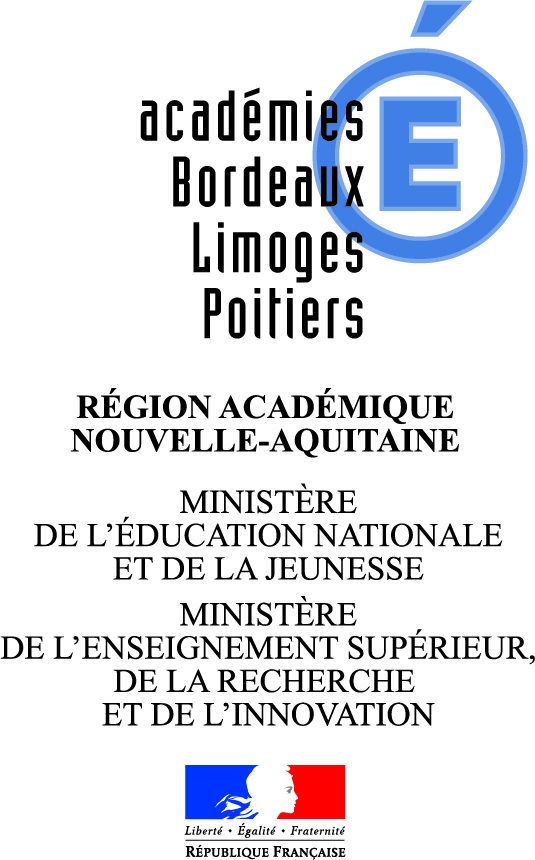 1ère rencontre avec les acheteurs de la PFRA en novembre 2018 pour présenter la démarche, le rôle de la MLDS, le public accompagné. 

2ème rencontre en audio conférence avec le Ministère en janvier 2019 pour affiner les réponses et étudier l’intégration de clauses sociales dans les marchés.

3ème étape : en mars 2019, sollicitation de la coordination académique MLDS pour avis sur la clause sociale de formation intégrée sur plusieurs marchés.
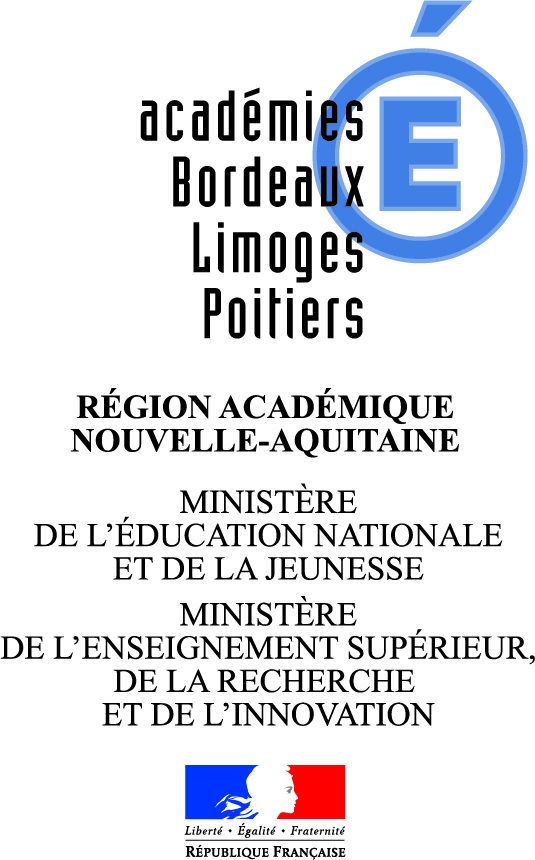 MLDS - Partenariat avec la Plateforme régionale des achats (PFRA) Nouvelle-Aquitaine
Les marchés concernés pour 2020 :

 Marché de réservations de places en crèches
 Marché pour l’entretien des espaces verts 
 Marché de blanchisserie
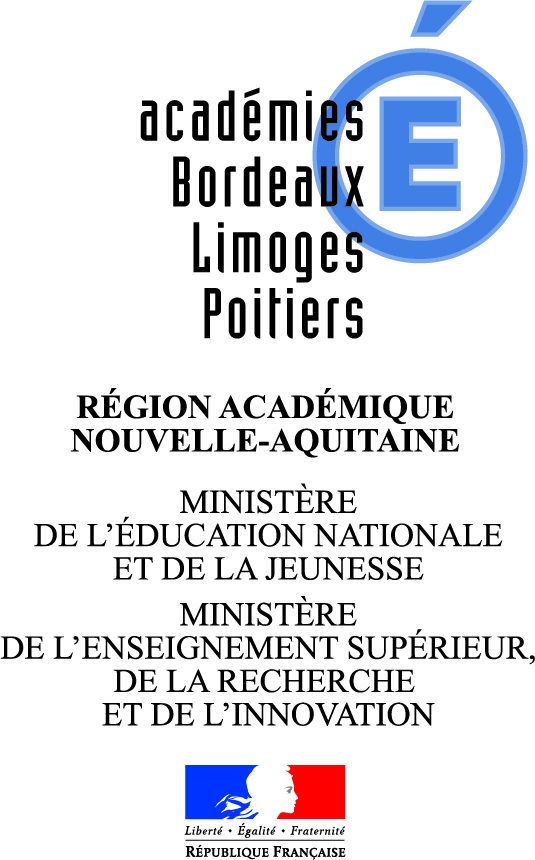 MLDS - Partenariat avec le SGAMI (secrétariat général pour l’administration du ministère de l’intérieur) de  Nouvelle-Aquitaine
Plusieurs marchés de nettoyage sont concernés pour 2020 sur différents locaux. La clause sociale est notamment intégrée sur des fonction support.
Clauses sociales de formation sous statut scolaire
24
Clauses sociales de formation sous statut scolaire : une réelle opportunité
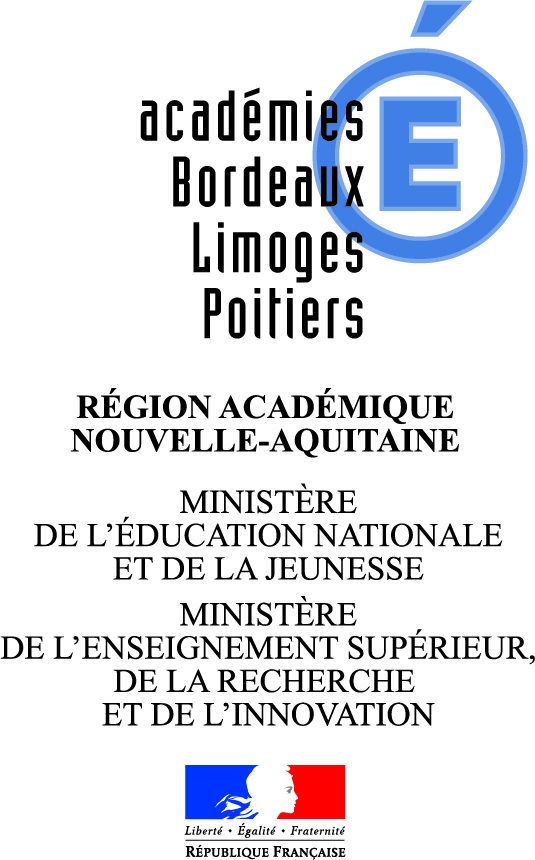 Grâce aux relations avec les acheteurs, la MLDS pourra accéder à d’autres secteurs d’activité. 

Les clauses sociales permettent à l’Education nationale de travailler avec de nouveaux partenaires, un véritable vivier d’entreprises et de proposer à des jeunes en décrochage scolaire d’établir un lien avec le monde de l’entreprise.
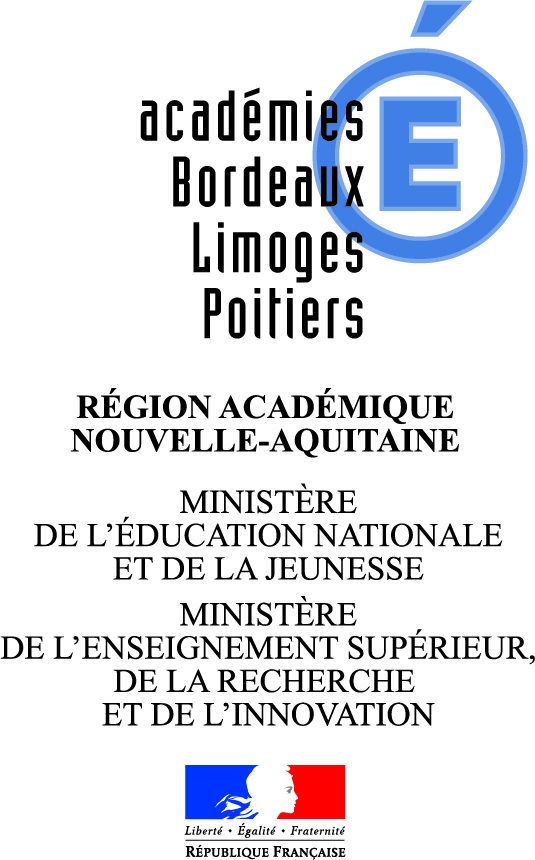 Où chercher l’information ?
- Sur le site d’information de la clause sociale de formation : adresse du site à insérer

- Sur le site du Ministère de l’Education nationale et de la Jeunesse : 

https://www.education.gouv.fr/la-clause-sociale-de-formation-sous-statut-scolaire-dans-les-marches-publics-41543
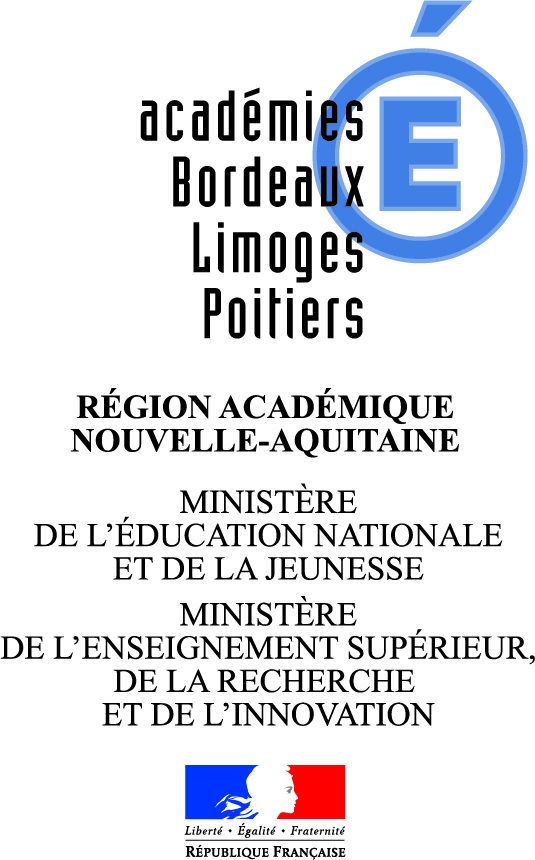 Réalisé par Émilie DUPONT
		Coordinatrice académique Mission de lutte contre le décrochage scolaire
emilie.dupont@ac-bordeaux.fr

Avec la collaboration de Corinne LONDEIX
		Coordinatrice académique Mission de lutte contre le décrochage scolaire
corinne.londeix@ac-limoges.fr

Et de Catherine DAMBRINE 
Déléguée académique Prévention
du décrochage / Insertion 
catherine.dambrine@ac-poitiers.fr